Cittadinanza digitale	consapevole
Uso responsabile della rete
8 febbraio 2018 Giornata nazionale contro il bullismo e il cyberbullismo
Safer Internet Day (SID) 6 febbraio giorno dedicato alla sicurezza sulla rete in generale.
Sondaggio Classi primo biennio
In occasione della giornata nazionale contro il bullismo e il cyberbullismo gli alunni del primo biennio dell’istituto tecnico industriale g. ferraris  e del liceo scientifico a.r.giusti di belpasso sono stati coinvolti in un’attivita’ didattica volta alla sicurezza sulla rete.
Dopo la visione del film «nerve» e’ stato somministrato un questionario al fine di comprendere il rapporto che i giovani hanno con le nuove tecnologie e farne oggetto di dibattito anche nel mondo della scuola
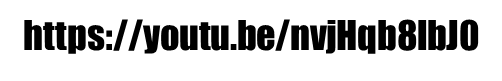 Risultati del sondaggio
Attivita’ didattica conforme alla legge 29 maggio 2017 , n.71
La referente 
Prof.ssa graziella pappalardo